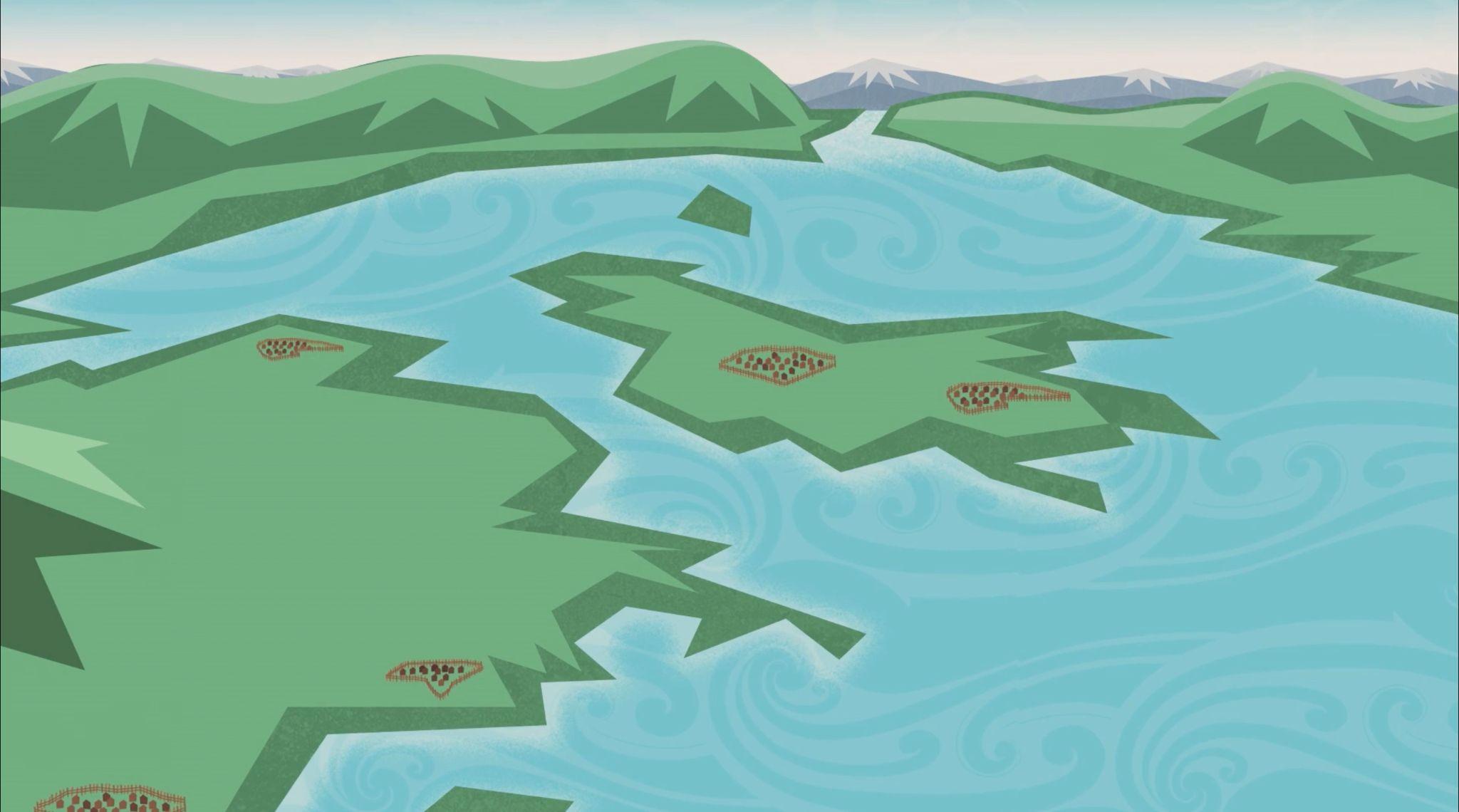 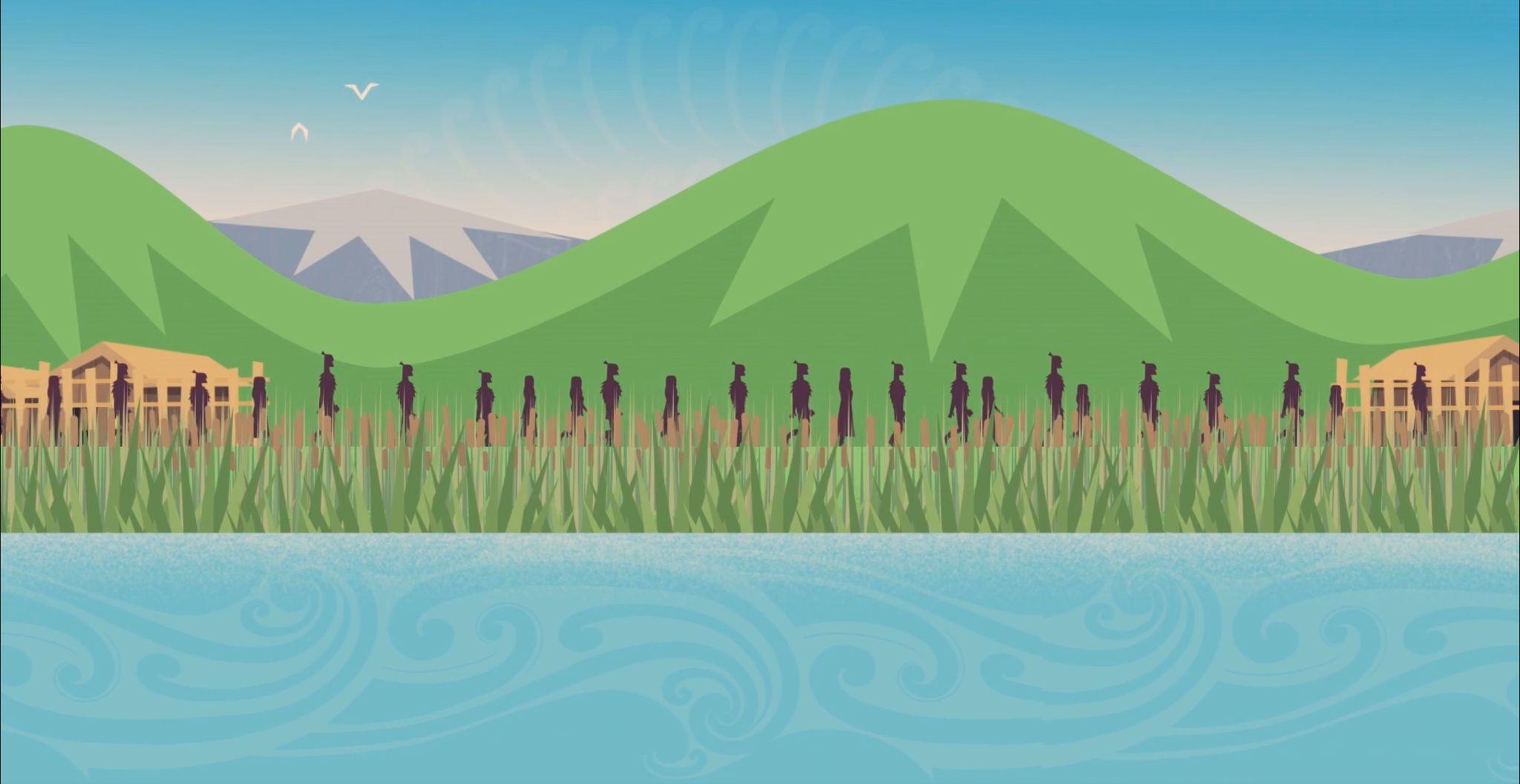 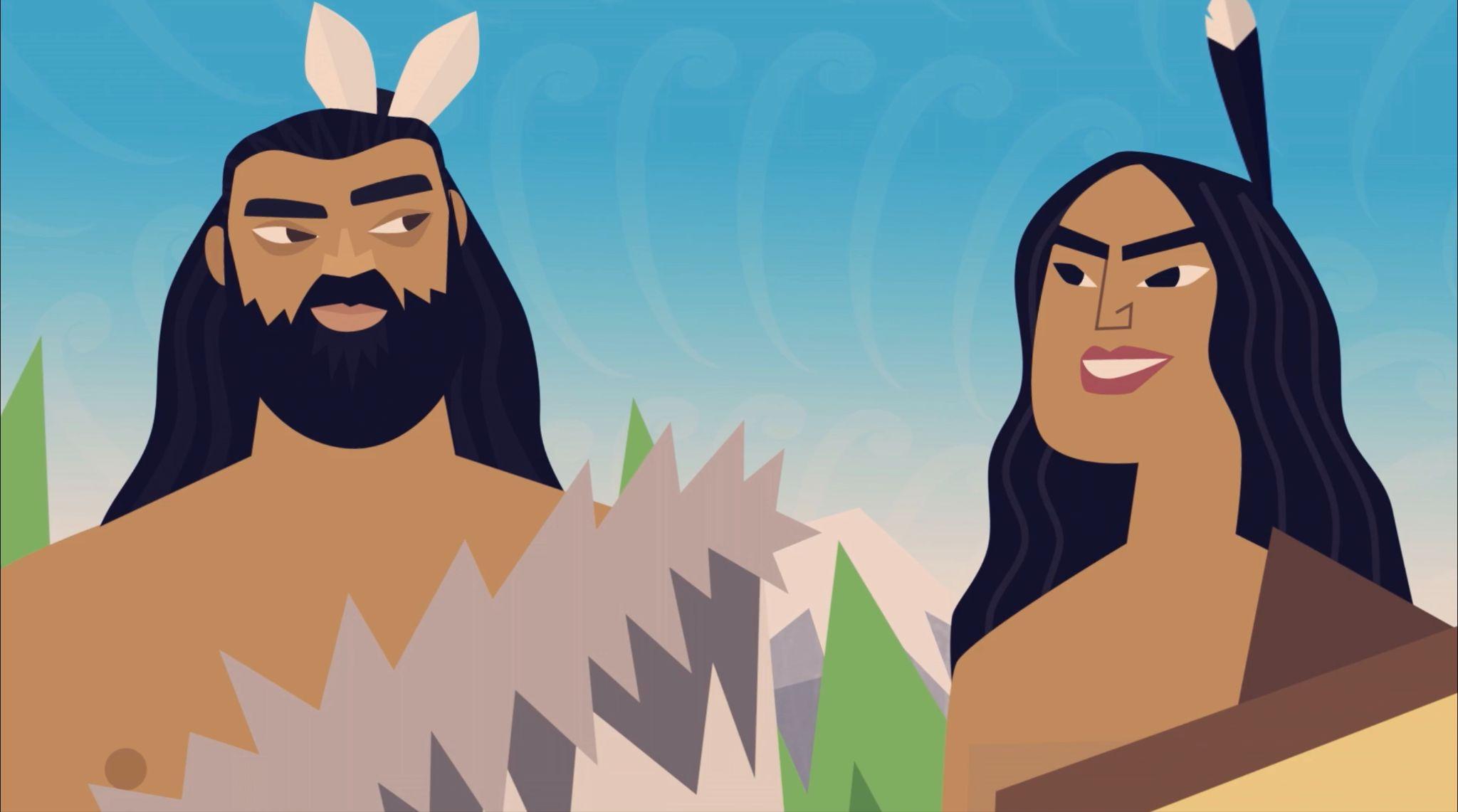 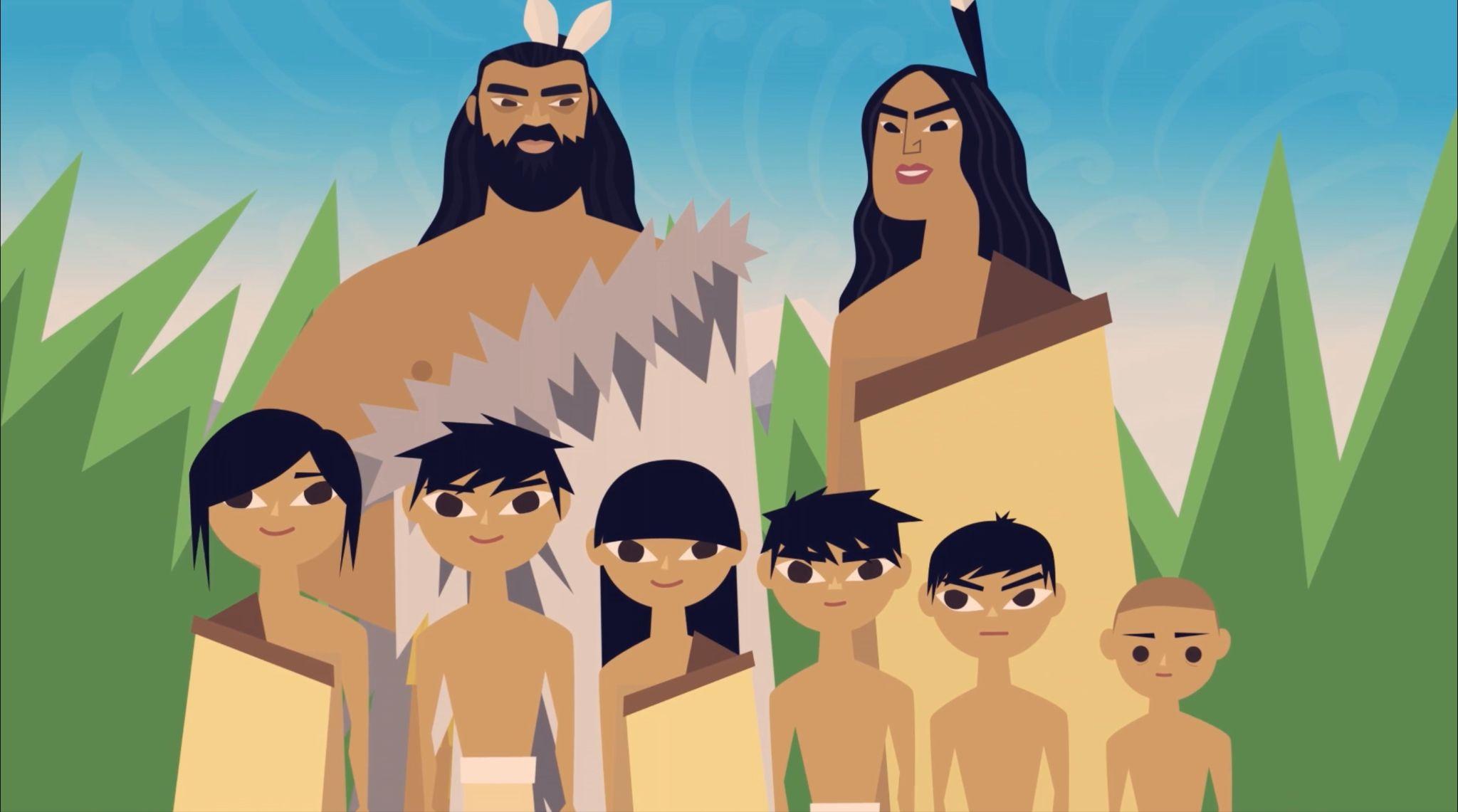 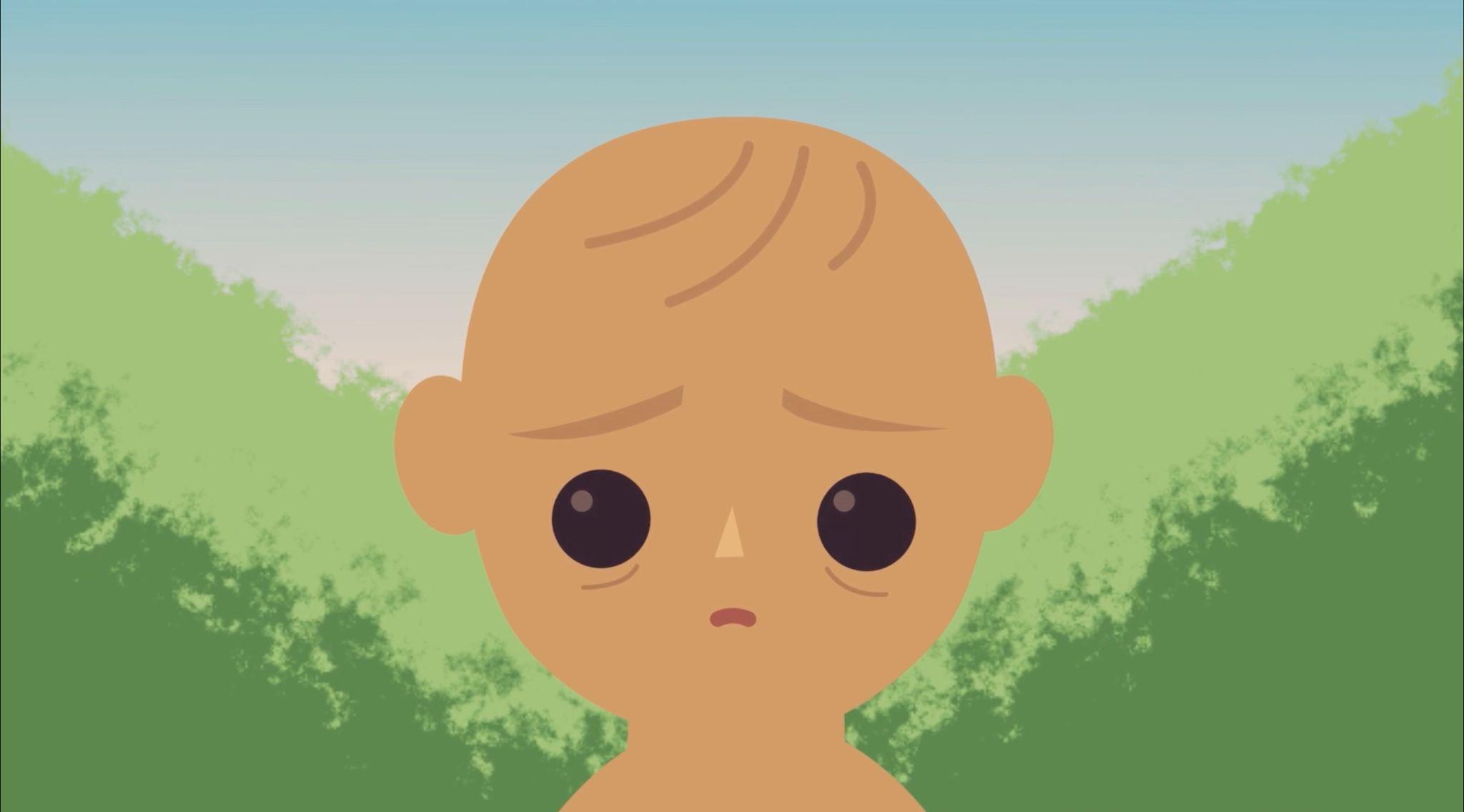 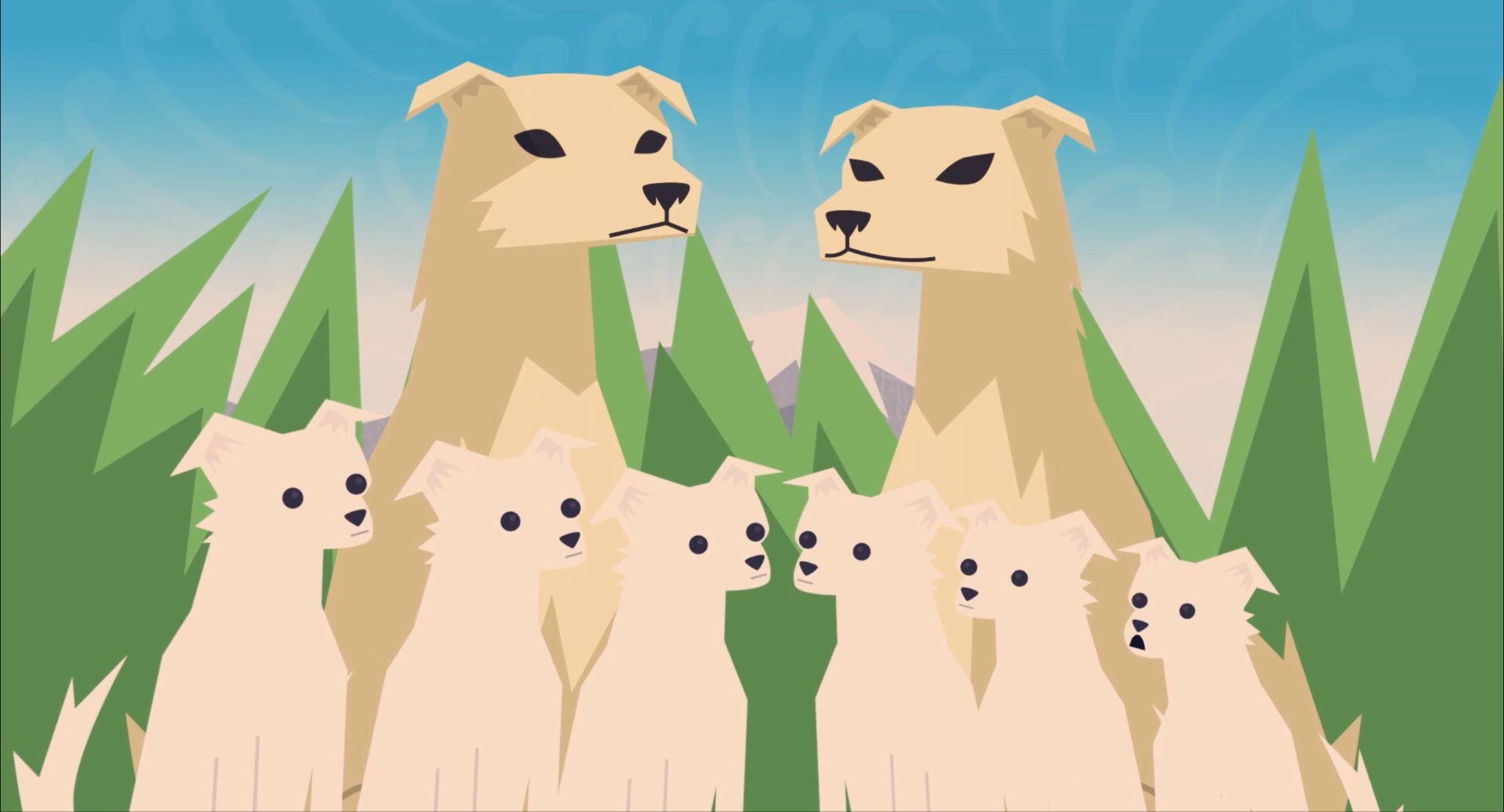 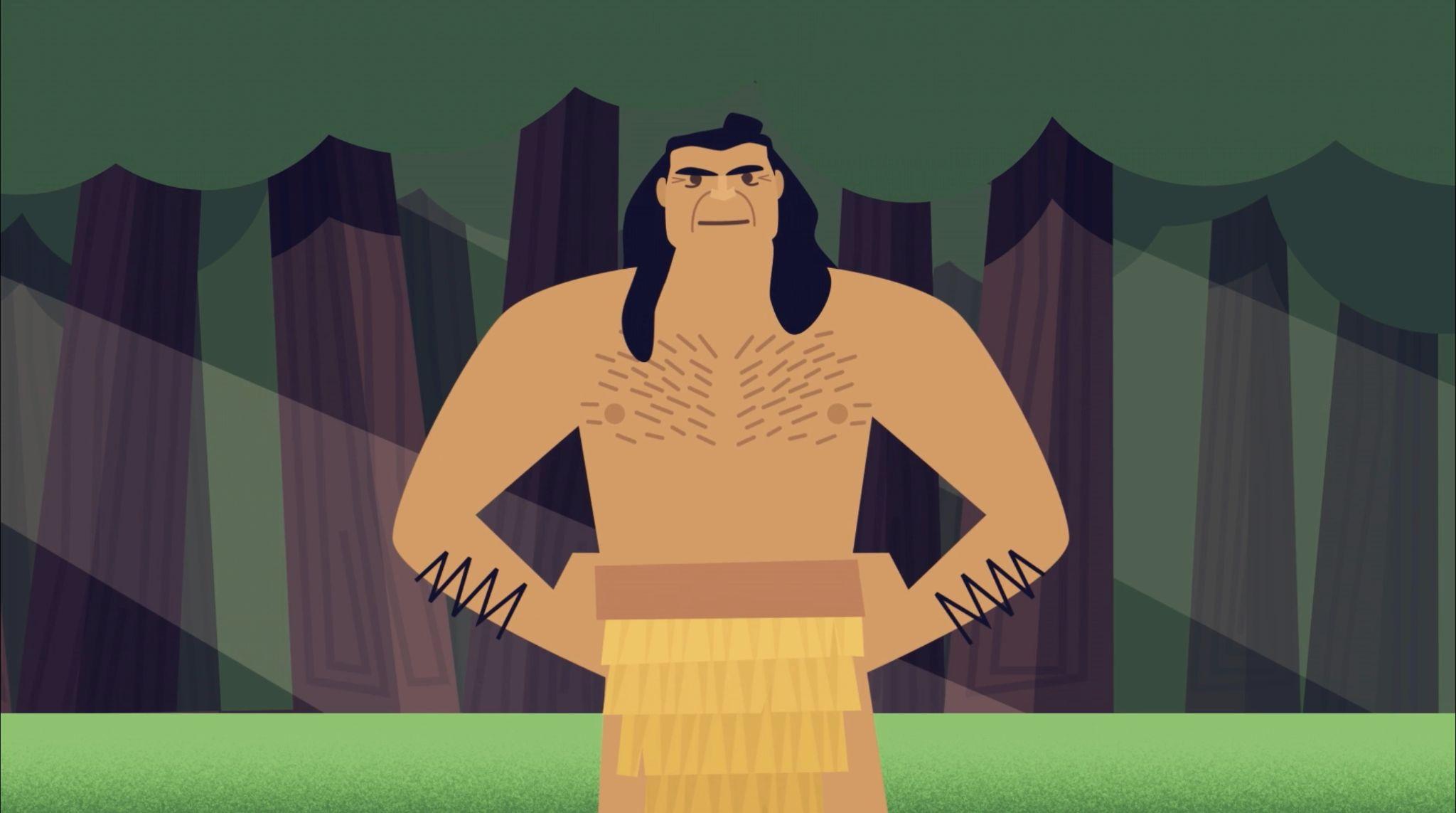 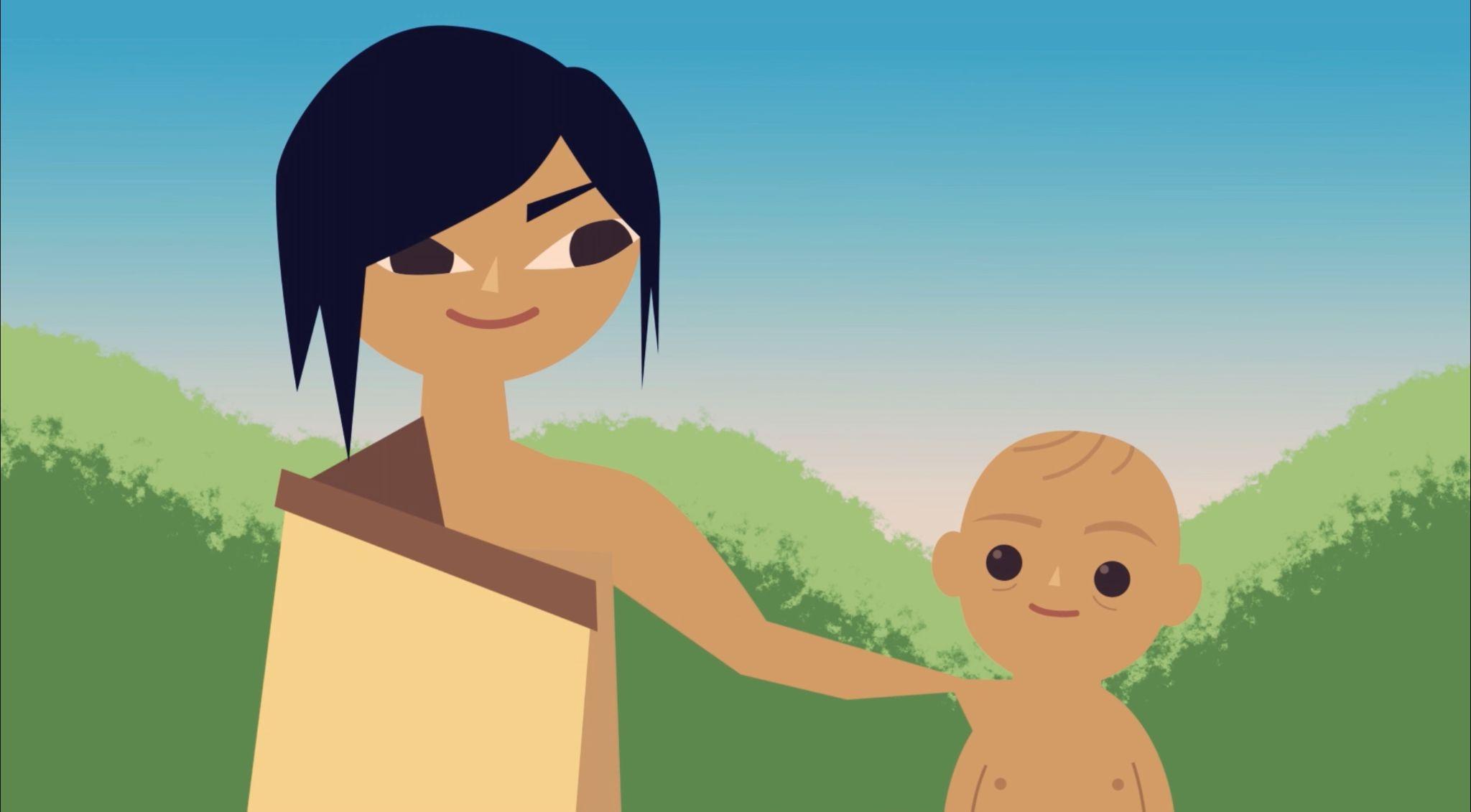 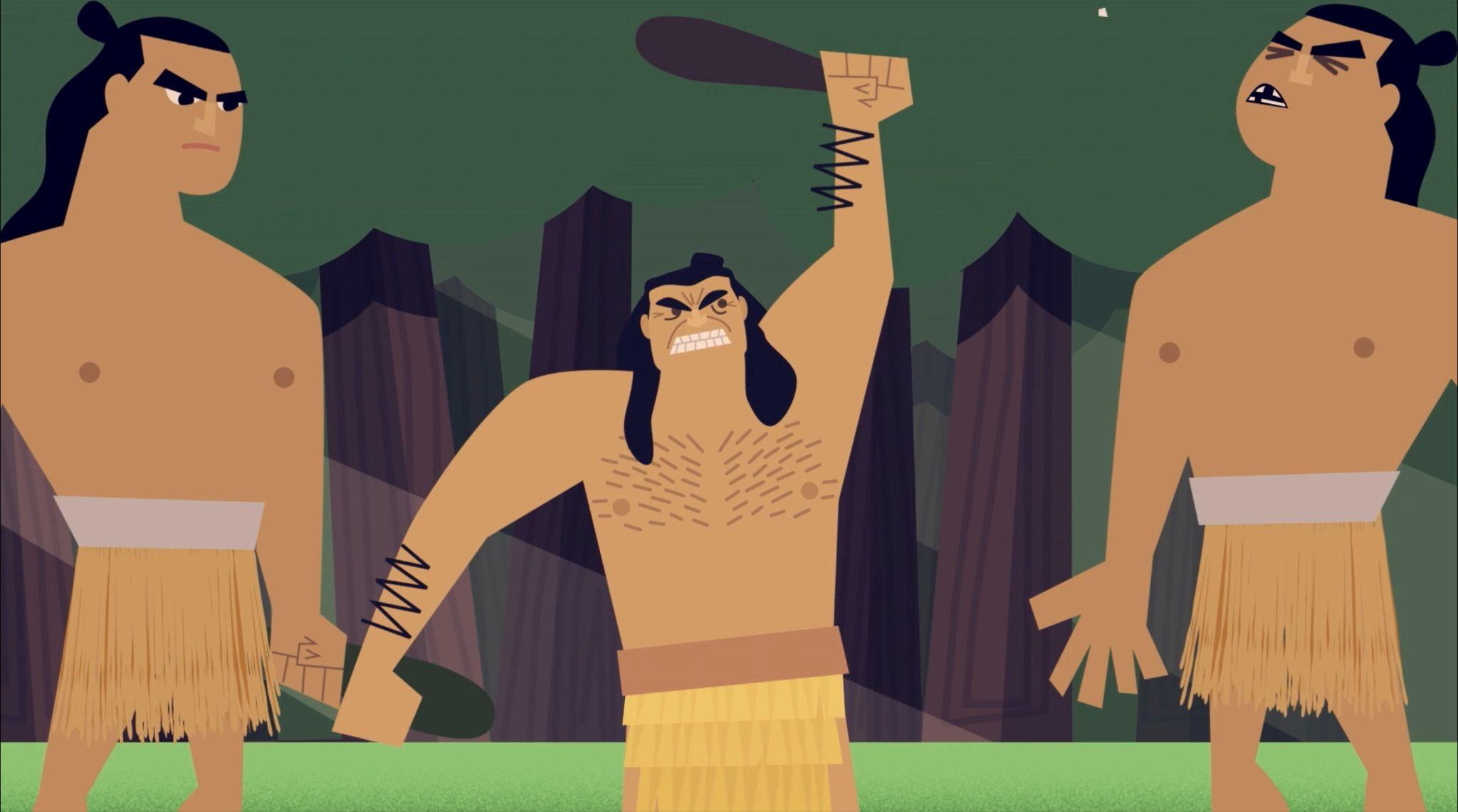 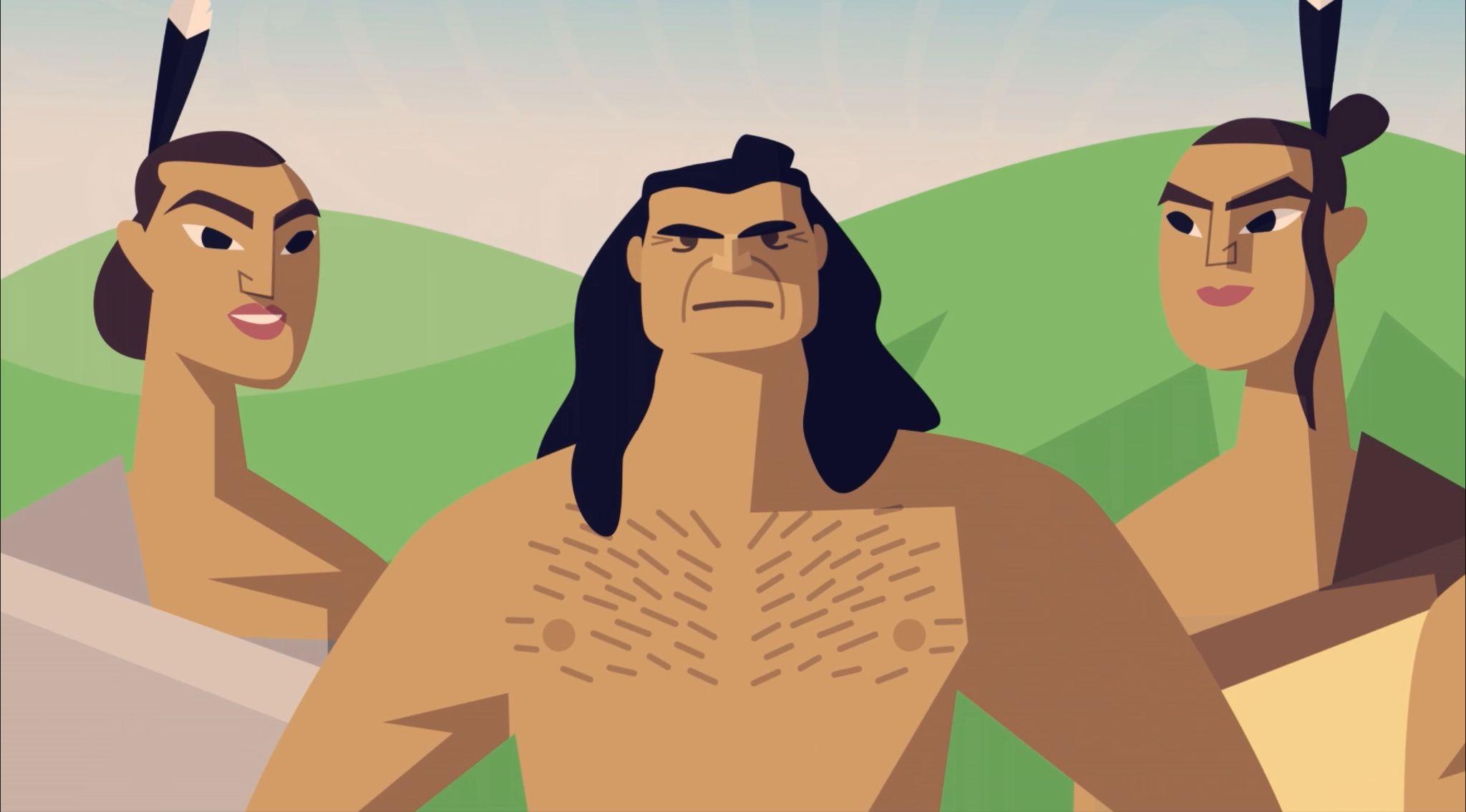 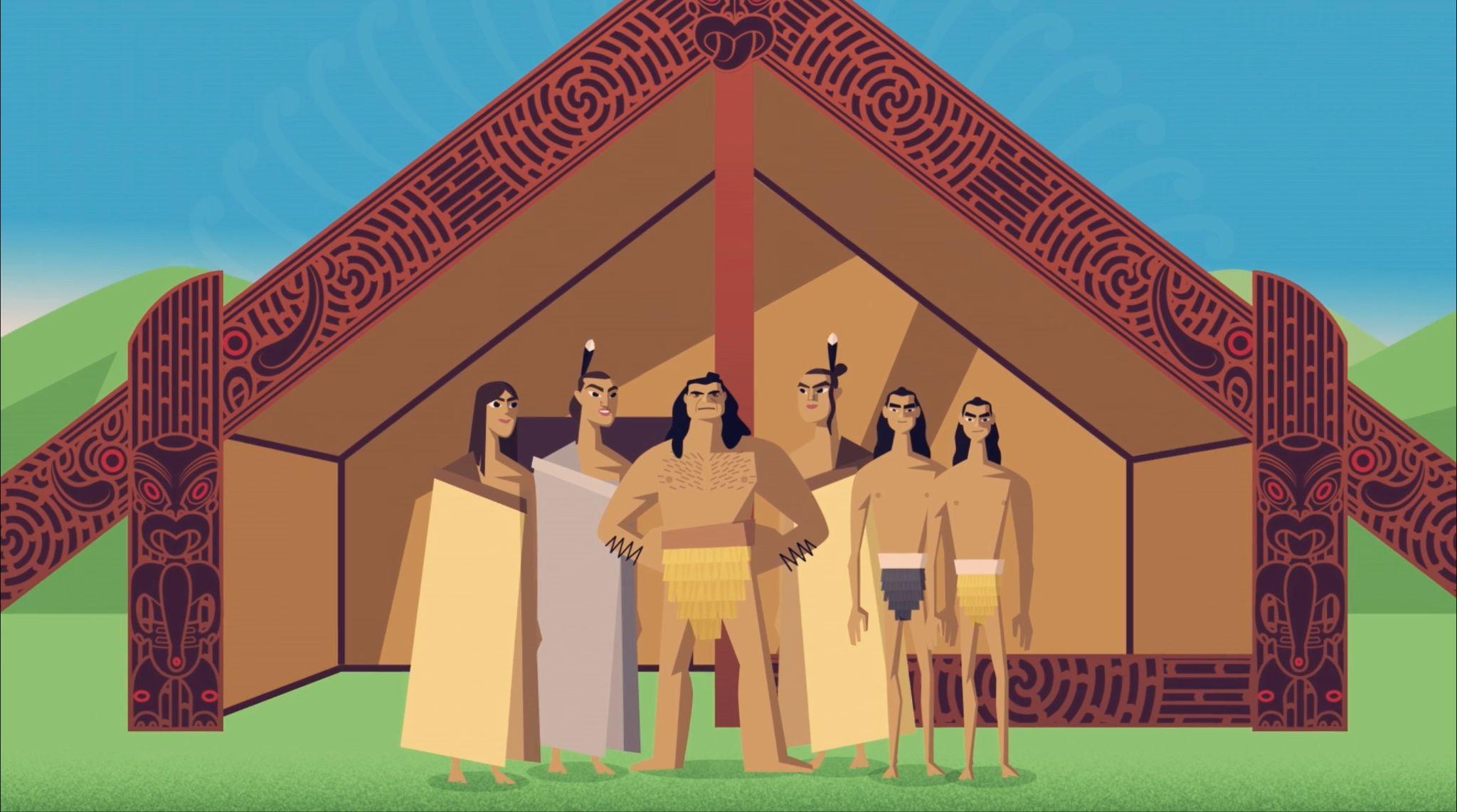 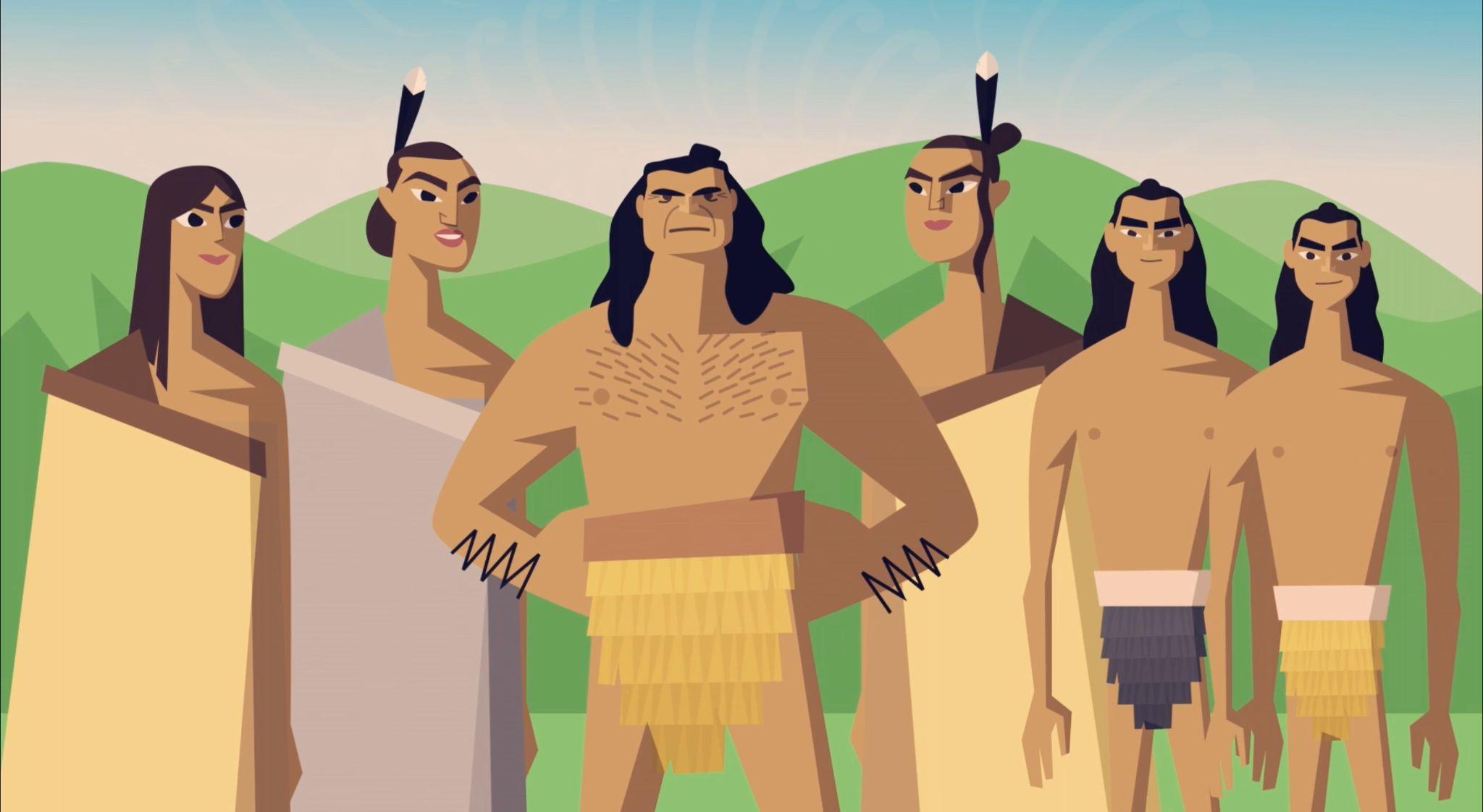 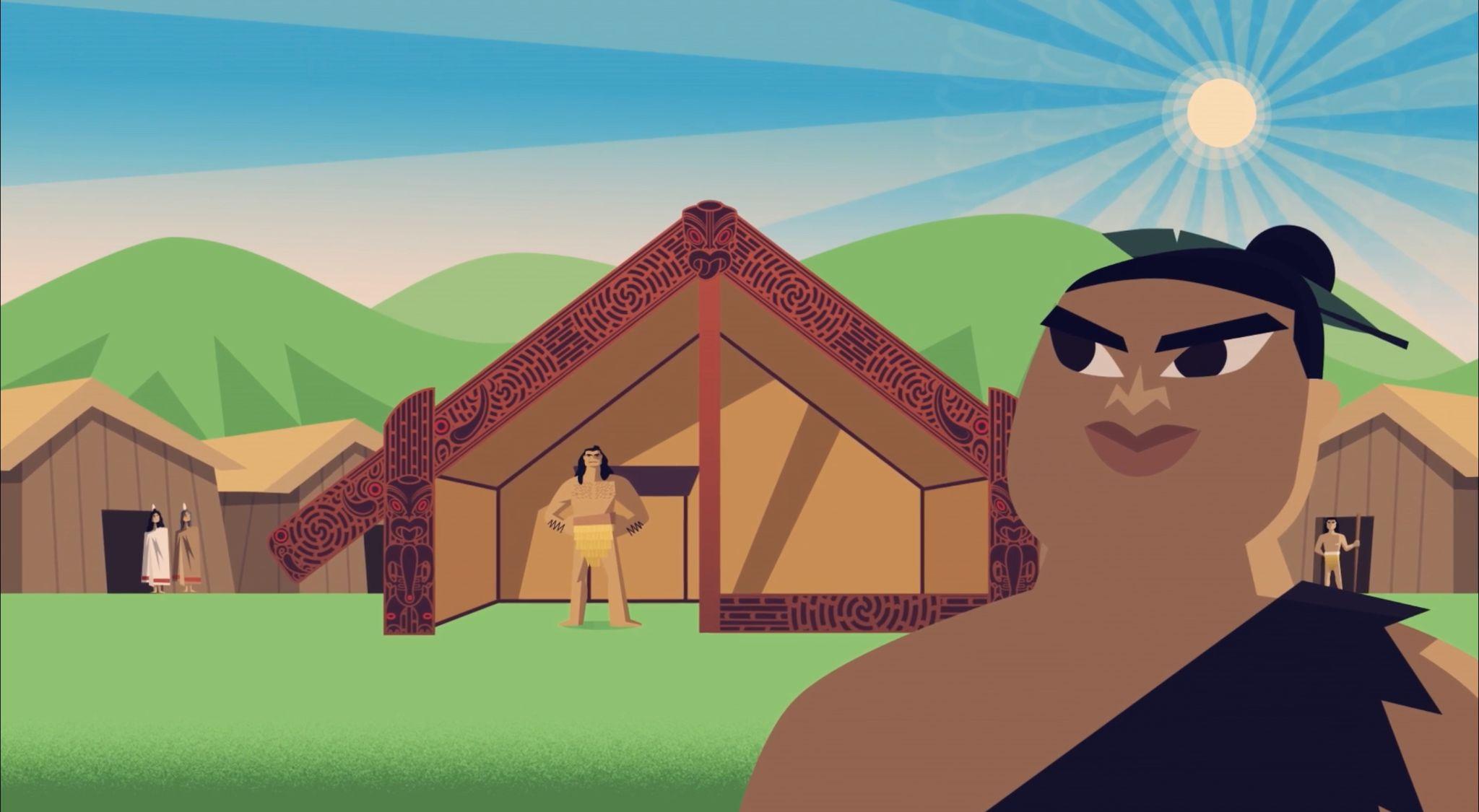 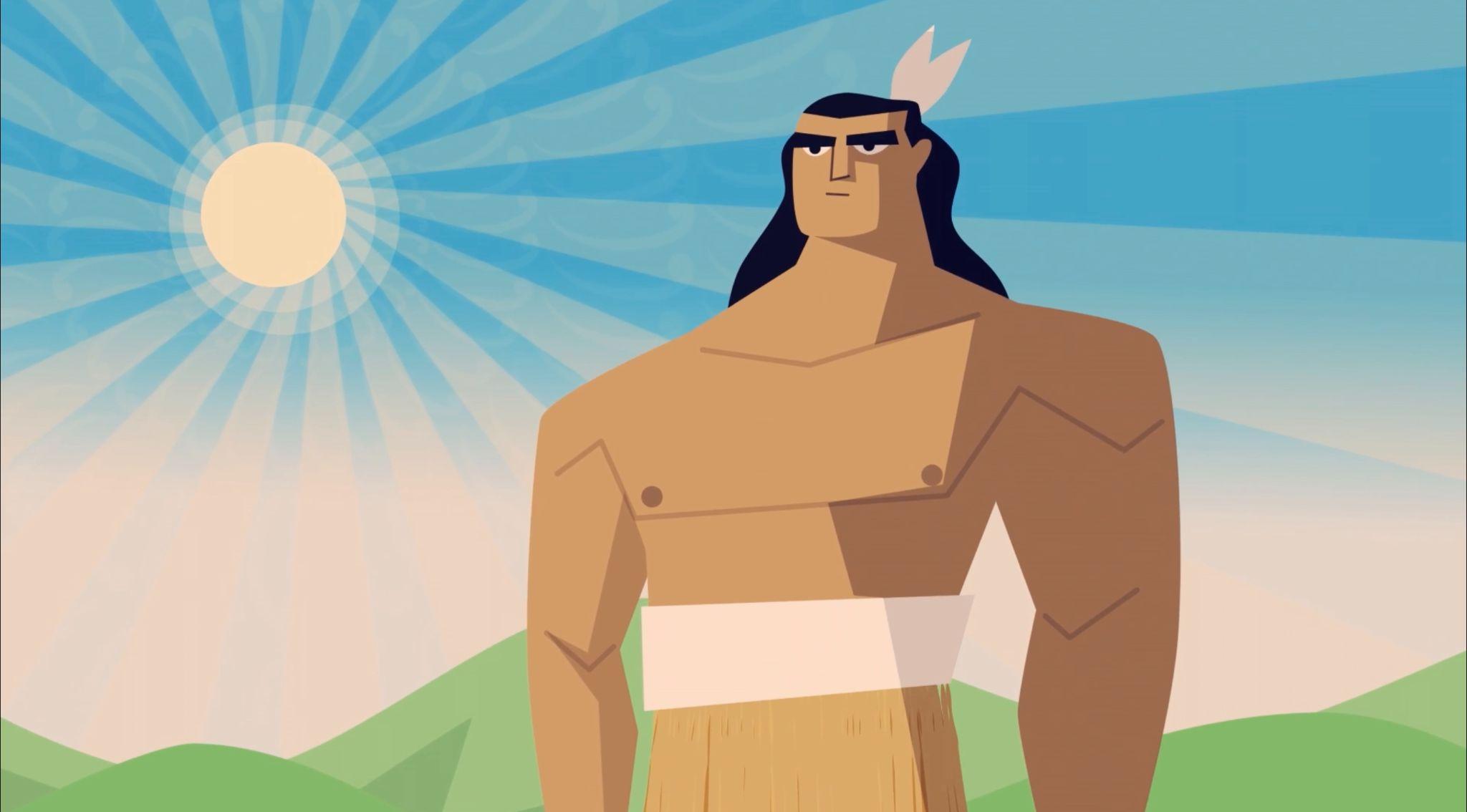 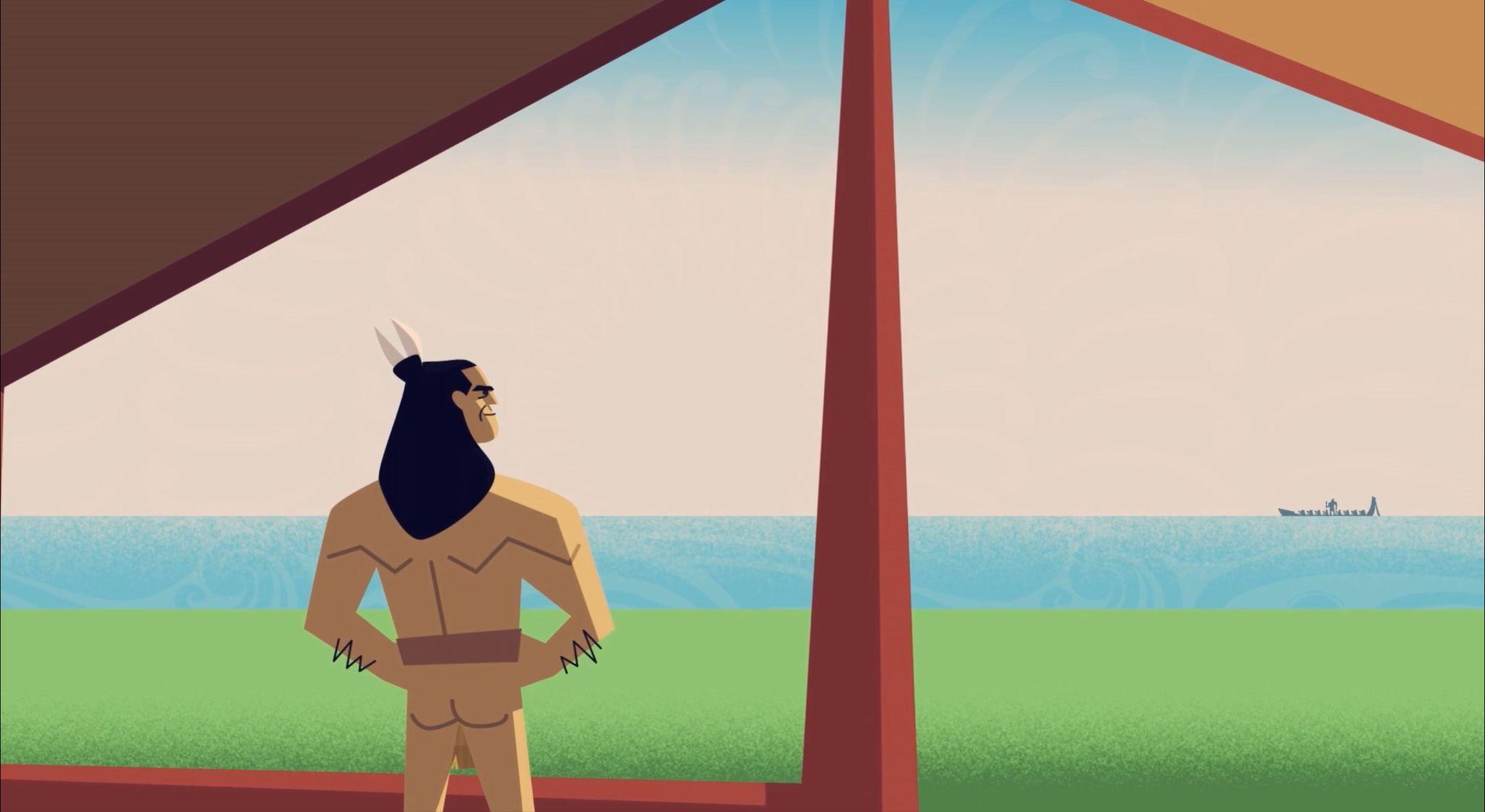 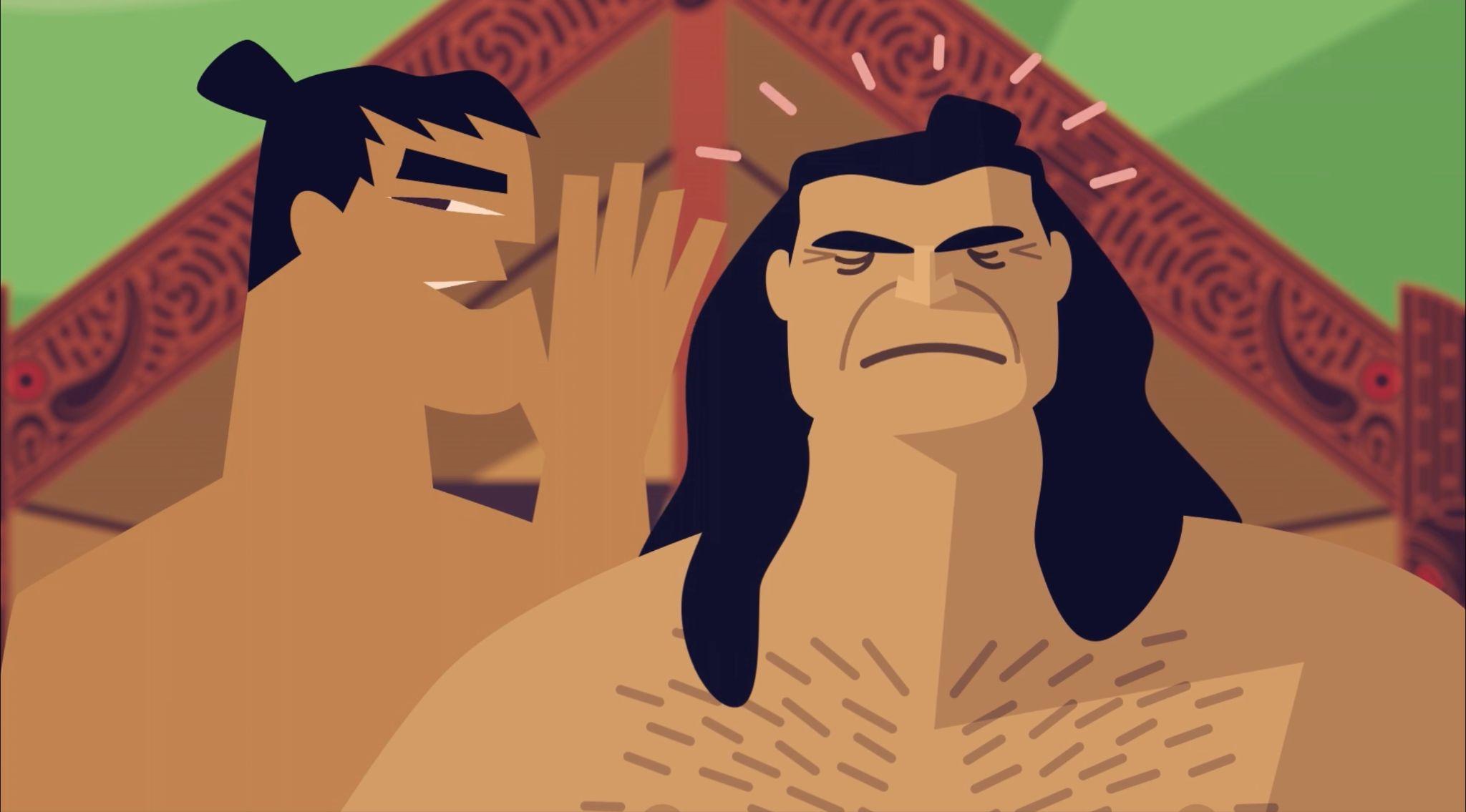 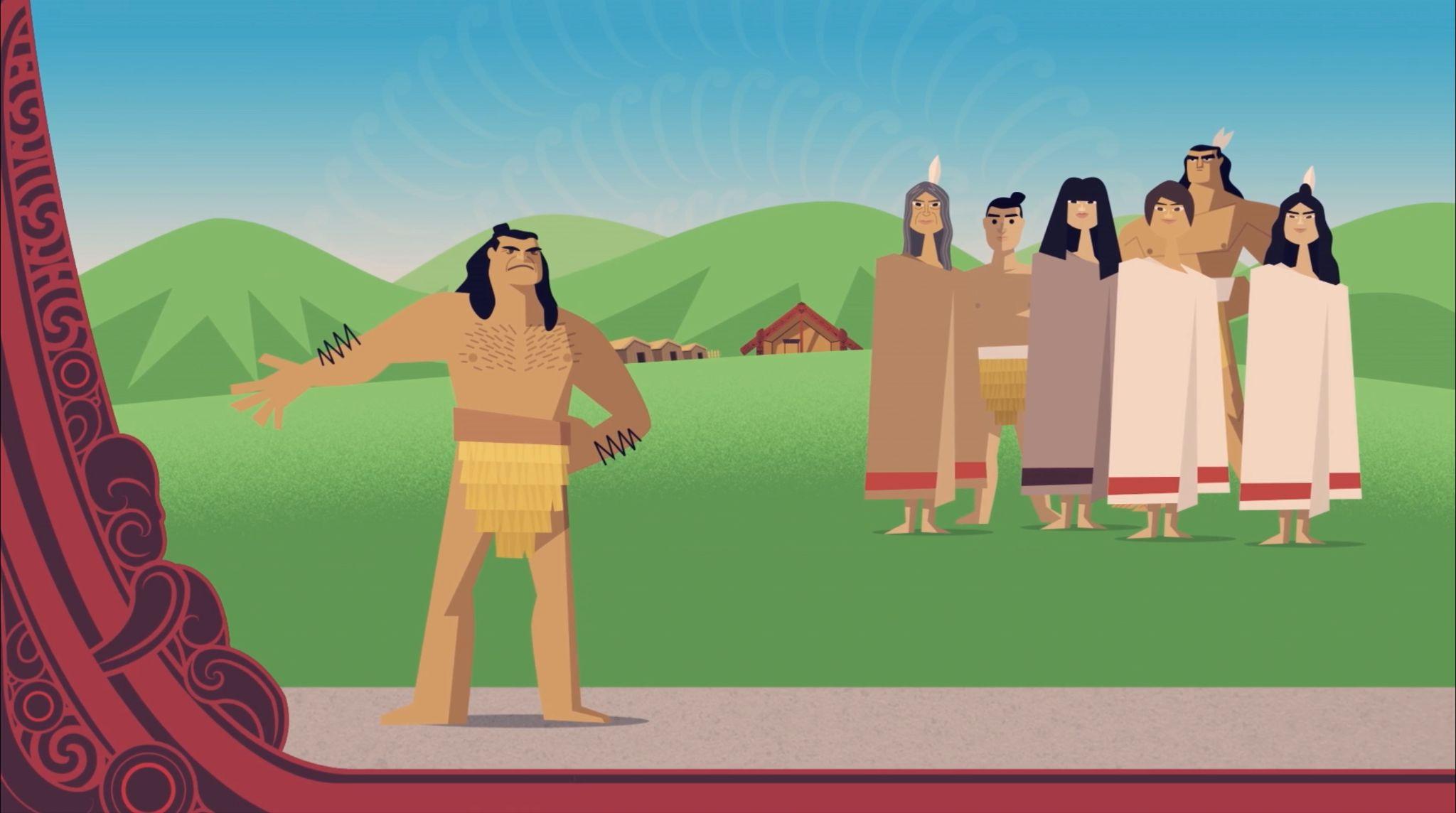 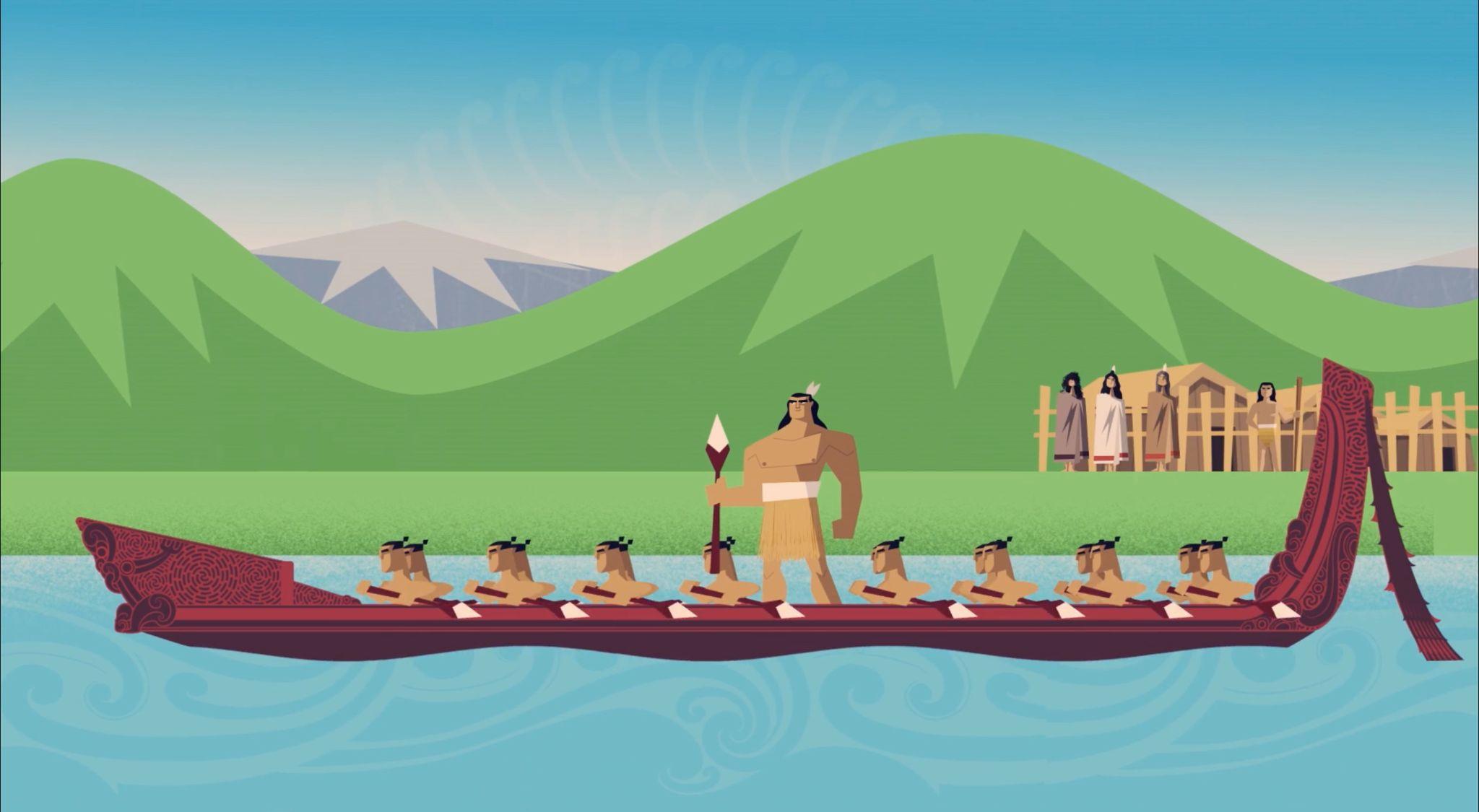 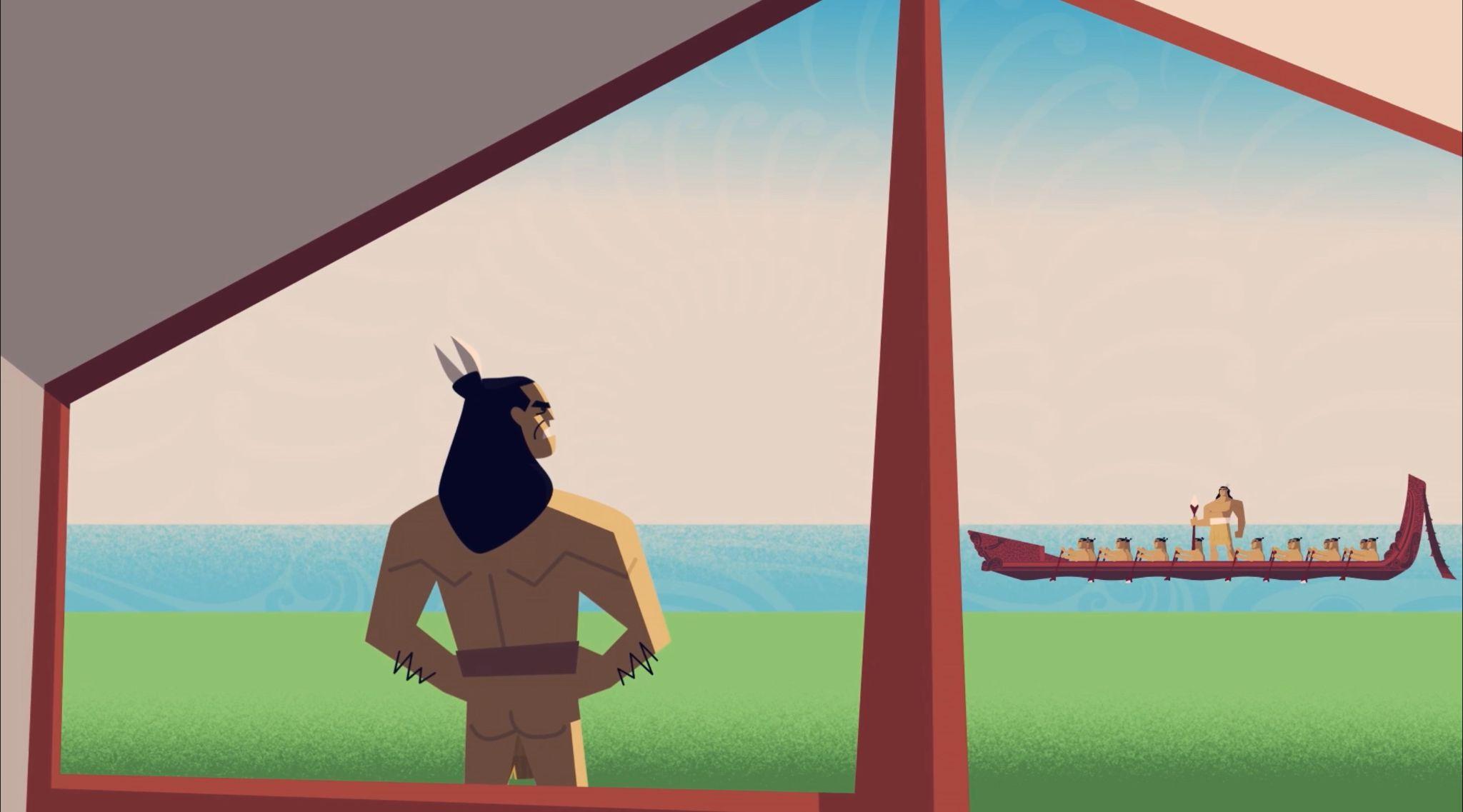 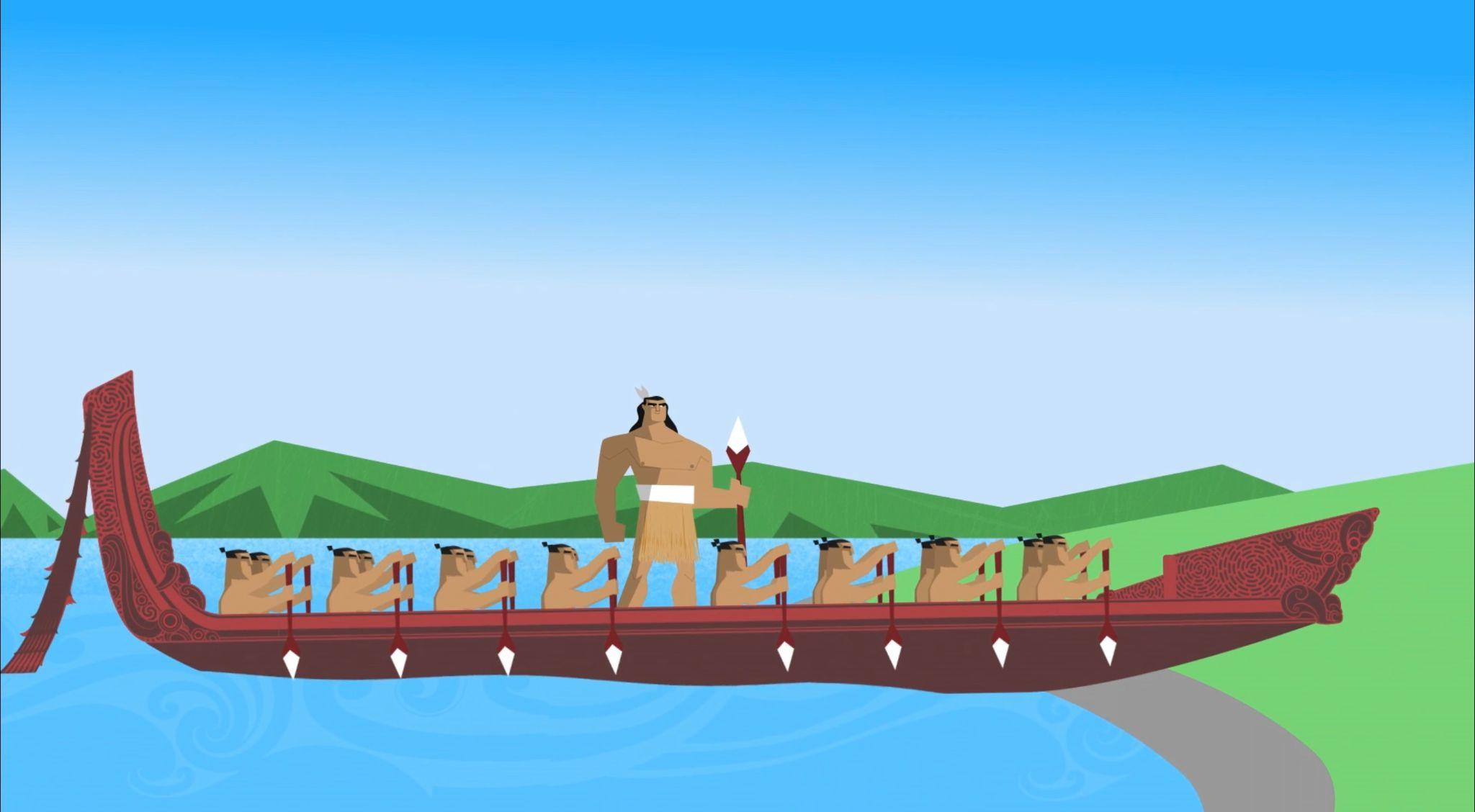 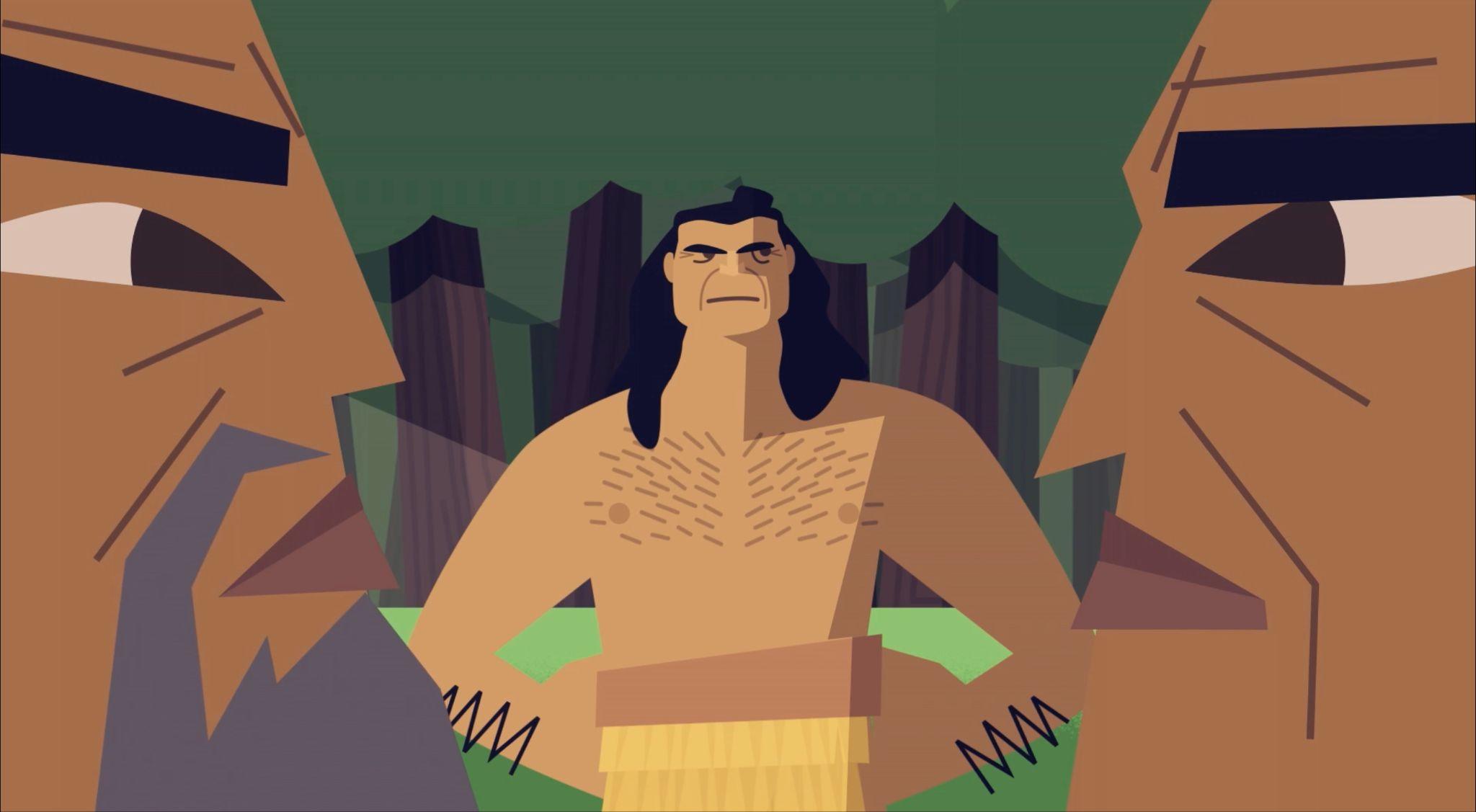 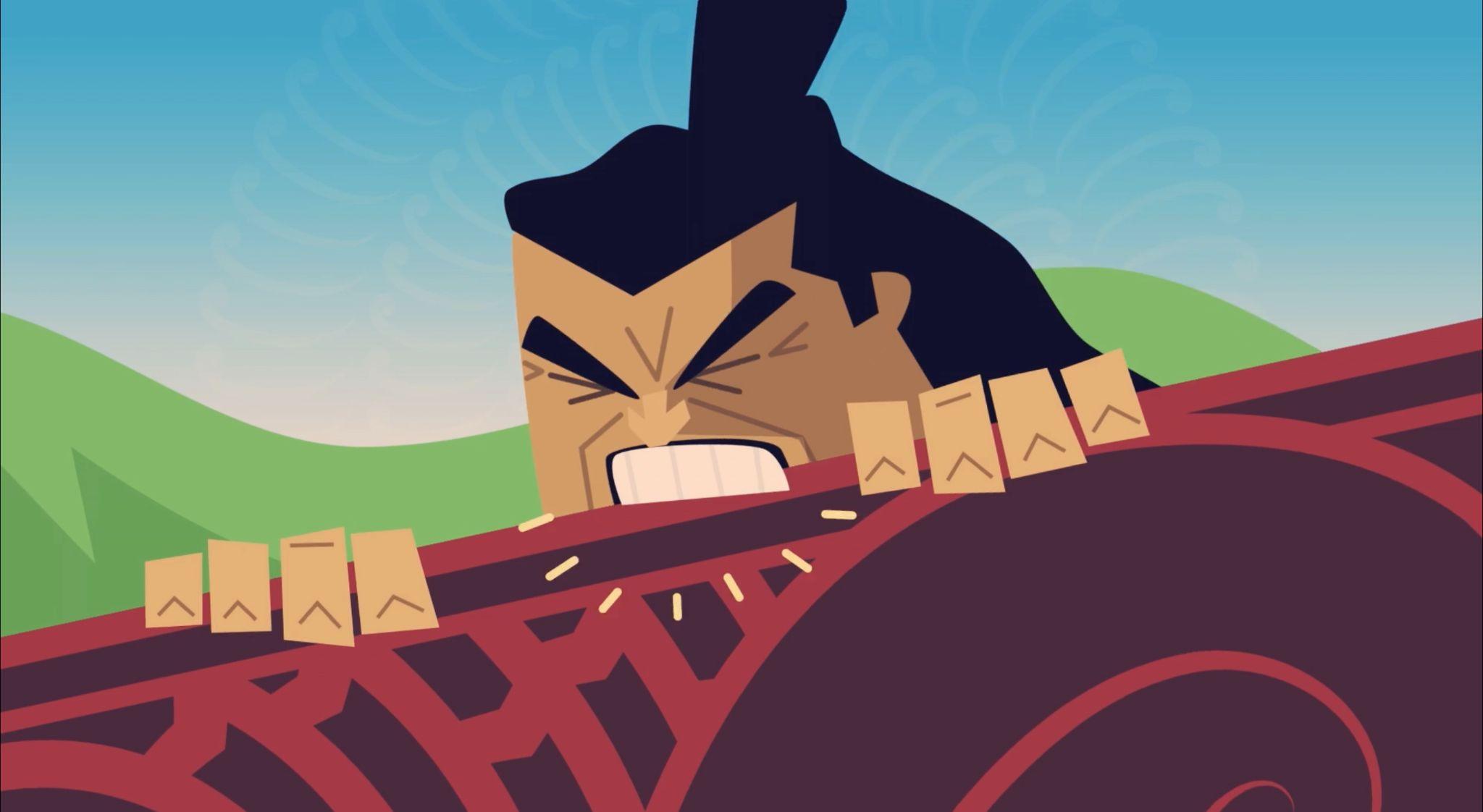 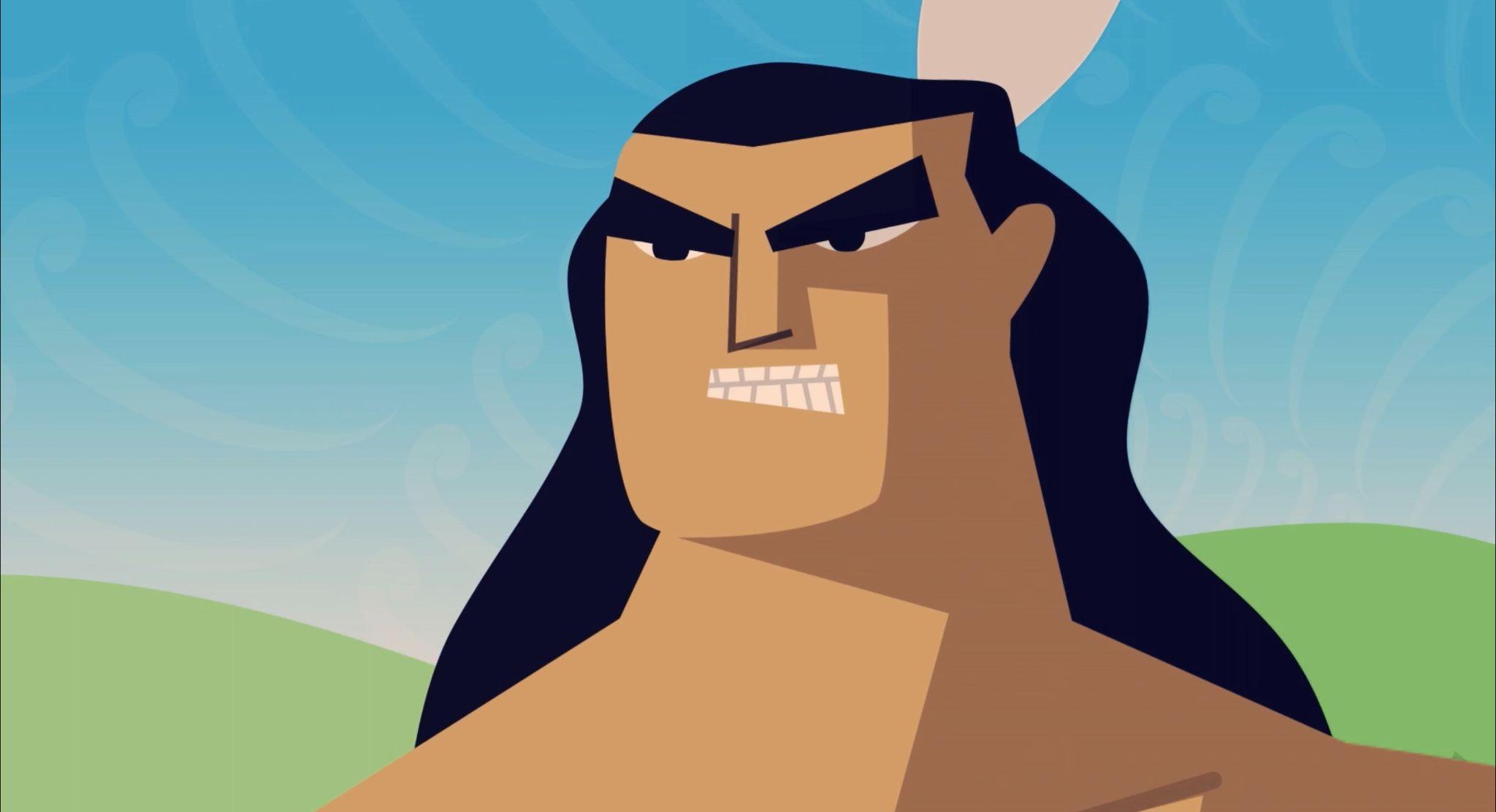 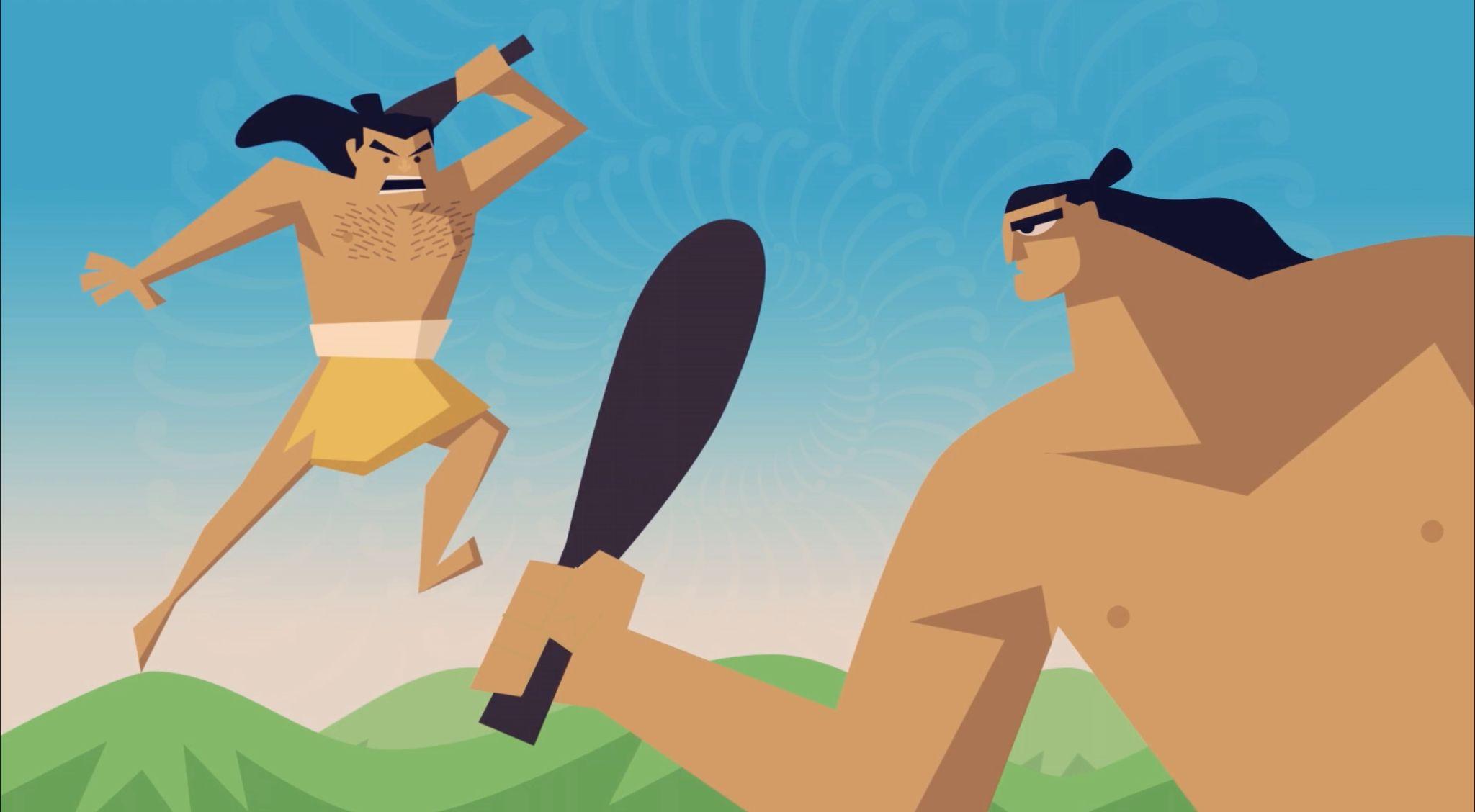 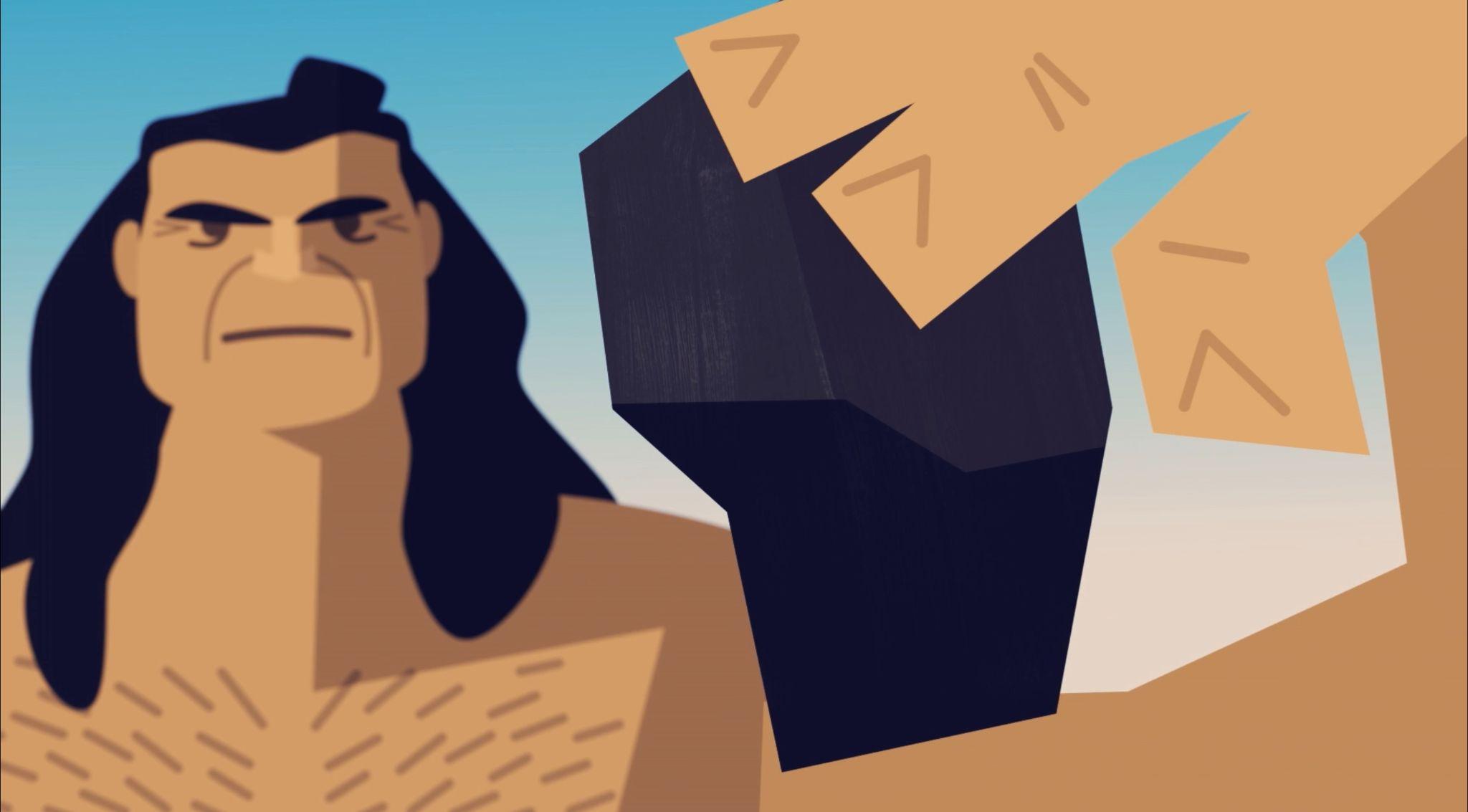 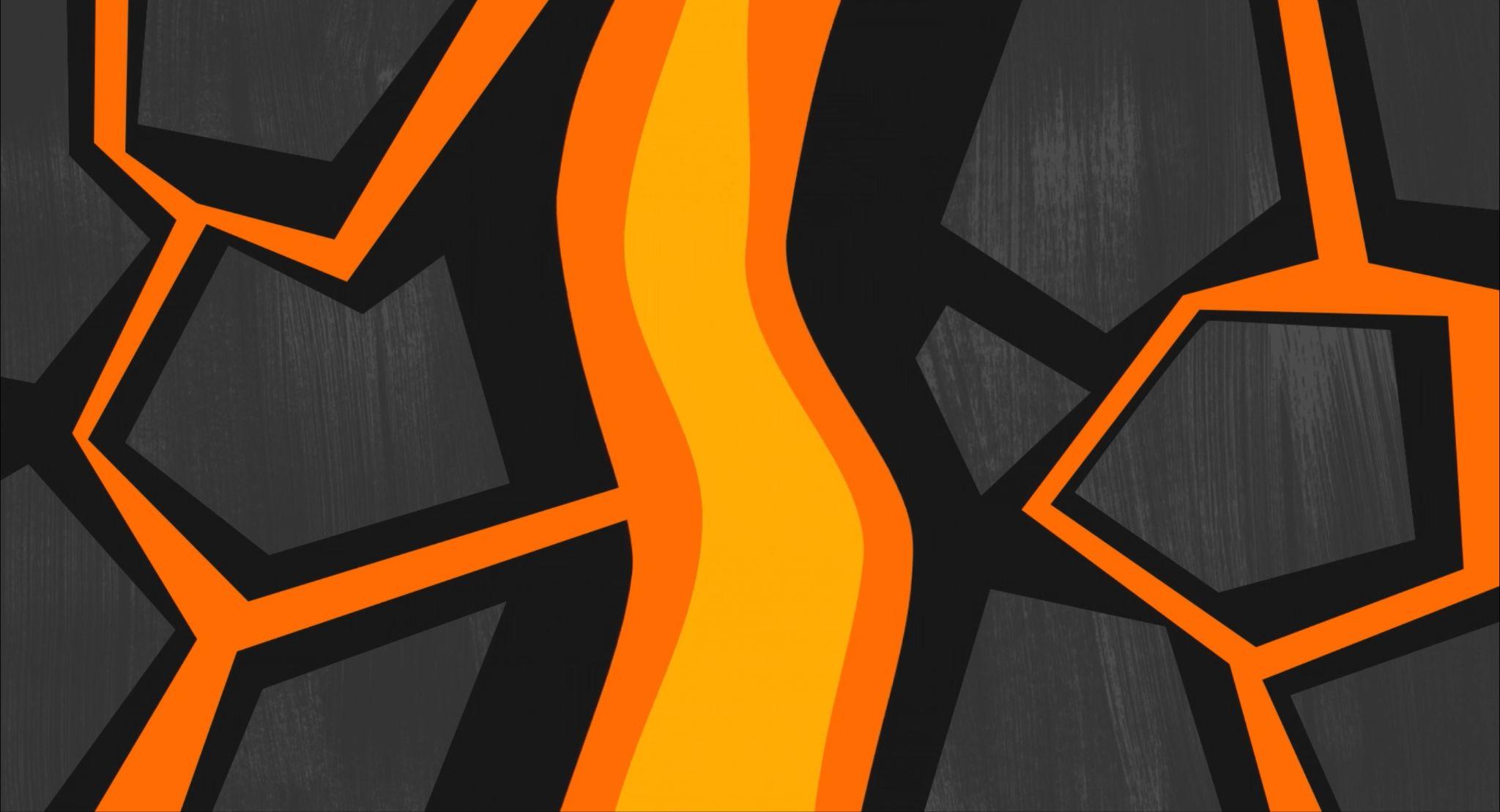 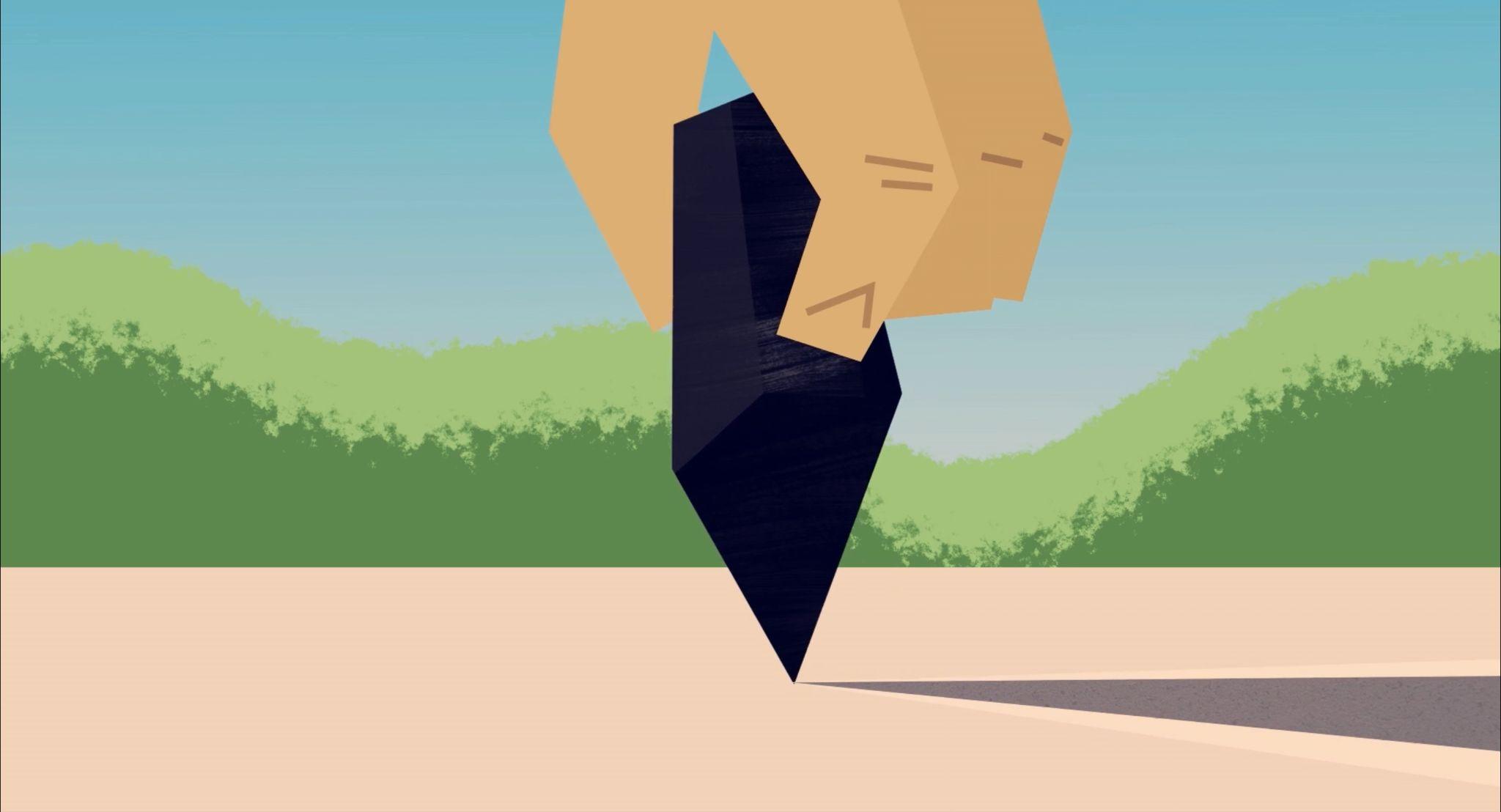 Storyboard – Picture Cards
Suggested use for these picture cards